Network-on-Chip
(2/2)


Ben Abdallah Abderazek
The University of Aizu
E-mail: benab@u-aizu.ac.jp
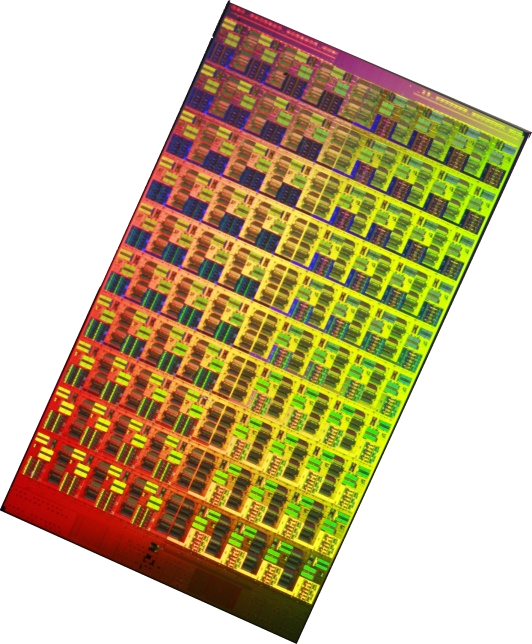 1
Hong Kong University of Science and Technology, March 2013
Part II: NoC Building Blocks
Topology
Routing Algorithms
Routing Mechanisms
Switching
Flow Control 
Router Architecture
Network Interface
2
Part II: NoC Building Blocks
Topology
Routing Algorithms
Routing Mechanisms
Switching
Flow Control 
Router Architecture
Network Interface
3
NoC Switching
Switching techniques define the way and time of connections between input and output ports inside a switch.
Circuit switched networks reserve a physical path before transmitting the data packets
Packet switched networks transmit the packets without reserving the entire path.
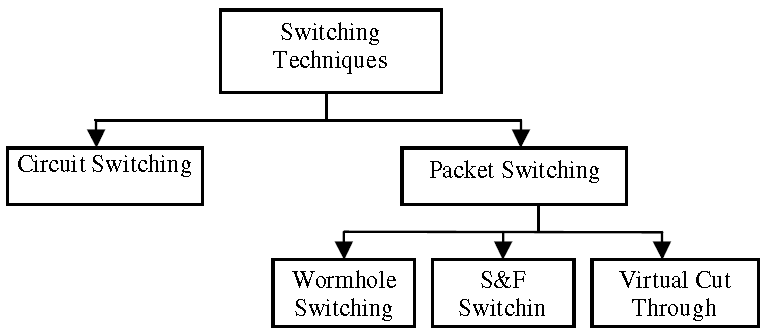 4
Circuit Switching
All resources (from source to destination) are allocated to the message prior to transport
Probe sent into network to reserve resources
Once probe sets up circuit
Message does not need to perform any routing or allocation at each network hop
Good for transferring large amounts of data
Can amortize circuit setup cost by sending data with very low per-hop overheads
No other message can use those resources until transfer is complete
Throughput can suffer due setup and hold time for circuits
5
Circuit Switching
Header Probe
Acknowledgment
Data
ts
tr
ts
Link
tsetup
tdata
Time Busy
Hardware path setup by a routing header or probe 
End-to-end acknowledgment initiates transfer at full hardware bandwidth
6
Circuit Switching Example
0
Configuration Probe
5
Data
Circuit
Acknowledgement
Significant latency overhead prior to data transfer
Other requests forced to wait for resources
7
Circuit Switching Delay
T = 3 H tr + L/b
H : time required to set up the channel and delivers the head flit
tr: serialization latency
L: time of flight 
b: contention time
Note: 3 x header latency because the path from source to destination must be traversed 3 times to deliver  the packet: Once in each direction to set up the circuit and then again to deliver the first flit
8
Store & Forward Switching
Destination node
Intermediate nodes
Source node
Each node along a route waits until a packet is completely received (stored) and then the packet is forwarded to the next node
Two resources are needed
Packet-sized buffer in the switch
Exclusive use of the outgoing channel
9
Store & Forward Switching
S&F switching forwards a packet only when there is enough space available in the receiving buffer to hold the entire packet. 

Thus, there is no need for dividing a packet into flits. This reduces the overhead, as it does not require circuits such as a flit builder, a flit decoder, a flit stripper and a flit sequencer.  

Nevertheless, such a switching technique requires a large amount of buffer space at each node. Thus, it may not be a feasible solution for embedded applications
10
Store & Forward Switching Example
High per-hop latency
Larger buffering required
11
Store & Forward Switching
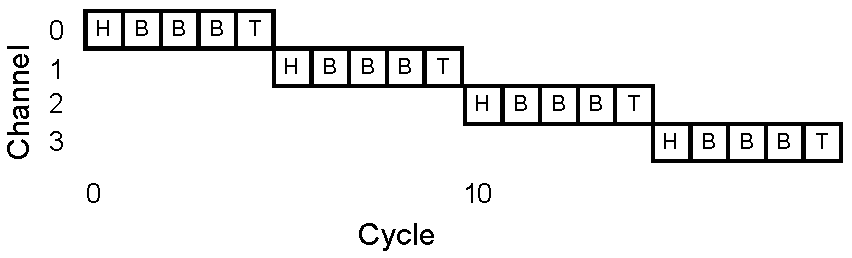 Advantage 
While waiting to acquire resources, no channels are being held idle 
Disadvantage 
Requires a large amount of buffer space at each node 
Very high latency
12
Store & Forward Switching
Finer grained sharing of the link bandwidth
Routing, arbitration, switching overheads experienced for each packet
Increased storage requirements at the nodes
Packetization and in-order delivery requirements
Alternative buffering schemes
Use of local processor memory 
Central (to the switch) queues
13
Virtual Cut-through Switching
Transmission on the next channel starts directly when the new header flit is received
Channel is released after tail flit
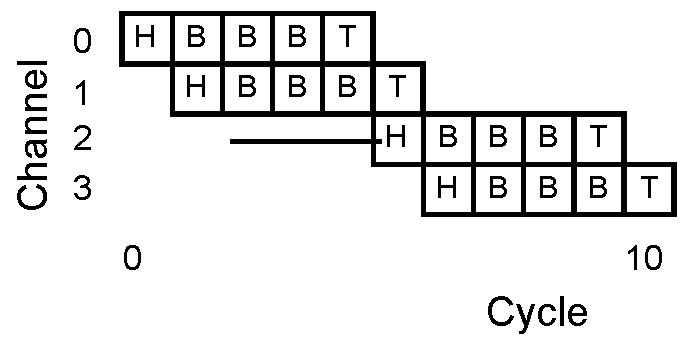 14
Virtual Cut-through Switching
Transmission on the next channel starts directly when the new header flit is received
Channel is released after tail flit
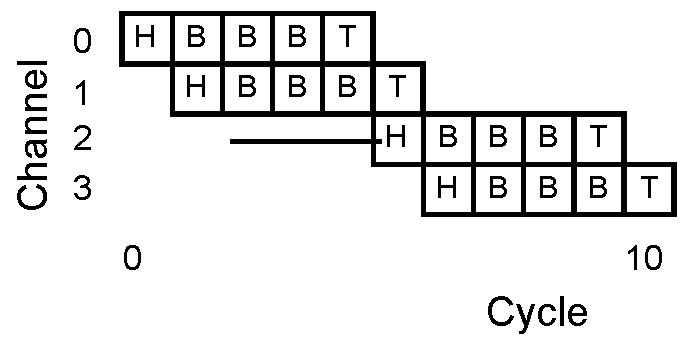 15
Virtual Cut-through Switching
Transmission on the next channel starts directly when the new header flit is received
Channel is released after tail flit
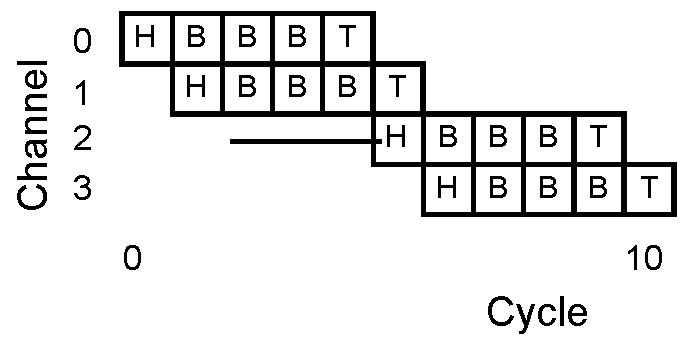 16
Virtual Cut-through Switching
Transmission on the next channel starts directly when the new header flit is received
Channel is released after tail flit
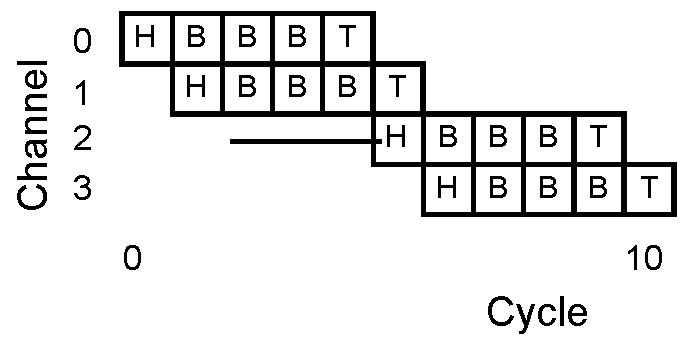 17
Virtual Cut-through Switching
Packet-based: similar to Store and Forward
Links and Buffers allocated to entire packets
Flits can proceed to next hop before tail flit has been received by current router
But only if next router has enough buffer space for entire packet
Reduces the latency significantly compared to SAF
But still requires large buffers
Unsuitable for on-chip
18
Virtual Cut-through Switching
Packet Header
Message Packet
cuts through
the Router
tw
Link
tblocking
tr
ts
Time Busy
19
Virtual Cut-through Switching Example
0
5
Lower per-hop latency
Larger buffering required
20
Wormhole　Switching
Destination node
Intermediate nodes
Source node
Large packets are divided into small flits
An entire packet need not be buffered to move on to the next node, increasing throughput.
More efficient use of buffers than virtual cut-through
Bandwidth and Channel allocation are decoupled
21
Wormhole　Switching
Destination node
Intermediate nodes
Source node
Large packets are divided into small flits
An entire packet need not be buffered to move on to the next node, increasing throughput.
More efficient use of buffers than virtual cut-through
Bandwidth and Channel allocation are decoupled
22
Wormhole　Switching
Destination node
Intermediate nodes
Source node
Large packets are divided into small flits
An entire packet need not be buffered to move on to the next node, increasing throughput.
More efficient use of buffers than virtual cut-through
Bandwidth and Channel allocation are decoupled
23
Wormhole　Switching
Destination node
Intermediate nodes
Source node
Large packets are divided into small flits
An entire packet need not be buffered to move on to the next node, increasing throughput.
More efficient use of buffers than virtual cut-through
Bandwidth and Channel allocation are decoupled
24
Wormhole　Switching
Header Flit
Link
Single Flit
tr
ts
twormhole
Time Busy
Message are pipelined, but buffer space is on the order of a few flits
Small buffers + message pipelining  small compact switches/routers
Messages cannot be interleaved over a channel: routing information is only associated with the header
25
Wormhole Example
Red holds this channel: channel remains idle until read proceeds
Channel idle but red packet blocked behind blue
Buffer full: blue cannot proceed
Blocked by other packets
6 flit buffers/input port
26
Virtual Channel
Virtual channels used to combat HOL block in wormhole
Virtual channels: multiple flit queues per input port
Share same physical link (channel)
Link utilization improved
Flits on different VC can pass blocked packet
27
Virtual Channel Example
Buffer full: blue cannot proceed
Blocked by other packets
6 flit buffers/input port
3 flit buffers/VC
28
Virtual Channel Example
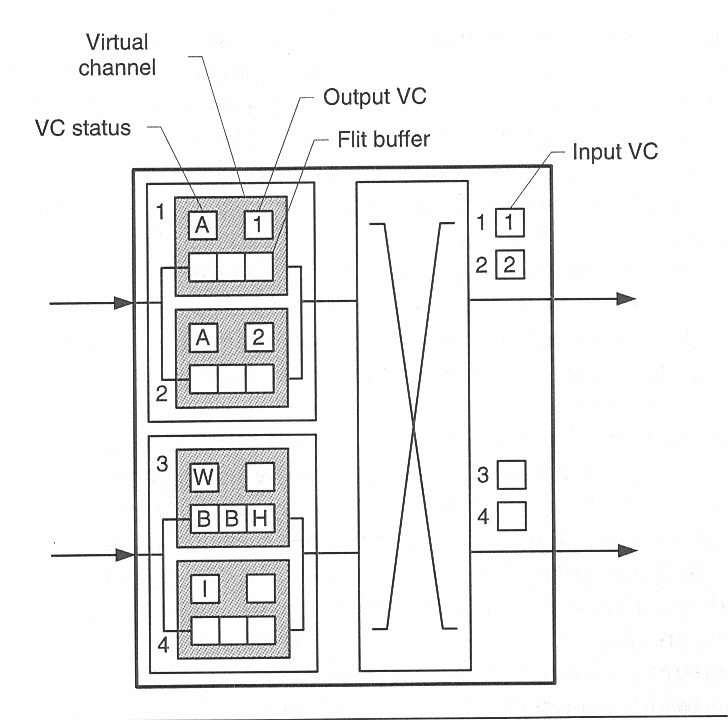 hold information about  which output virtual channel we are attempting to acquire
A: active
W: waiting
I: idle
hold information about which input VC it is reserved by
29
A Virtual Channel Router
30
A Virtual Channel Router
Every VC of every input port has buffers to hold arriving flits
Arriving flits are placed into the buffers of corresponding VC
31
A Virtual Channel Router
Every VC of every input port has buffers to hold arriving flits
Routing logic assigns set of outgoing VC on which flit can go
Arbitrates between competing input VC & allocates output VC
Arriving flits are placed into the buffers of corresponding VC
32
A Virtual Channel Router
Every VC of every input port has buffers to hold arriving flits
Routing logic assigns set of outgoing VC on which flit can go
Arbitrates between competing input VC & allocates output VC
Arriving flits are placed into the buffers of corresponding VC
Matches successful input ports (allocated VC) to output ports
Flits at input VCs getting grants are passed to output VCs
33
VC Arbitration: Fair Bandwidth
The virtual channels interleave their flits
 This results in a high average latency
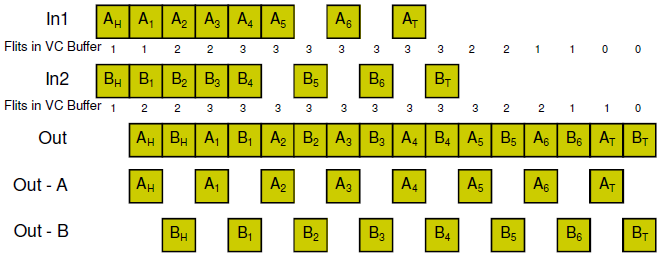 34
VC Arbitration: Winner-Take-All
A winner-take all arbitration reduces the average latency with no throughput penalty
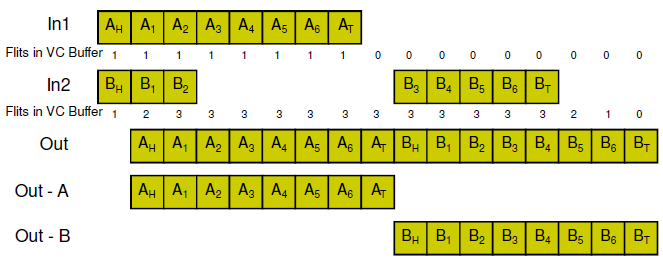 35
Virtual Channels
Dest 00
Dest 02
11
12
Dest 01
Dest 01
01
02
Dest 12
Dest 03
Dest 11
36
Dest 22
Virtual Channels
Dest 00
11
12
Dest 01
Dest 01
Dest 11
Dest 02
01
02
Dest 03
Dest 12
37
Dest 22
Virtual Channels
Dest 01
11
12
Dest 01
Dest 00
Dest 22
Dest 11
Dest 02
Dest 03
01
02
Dest 12
38
Virtual Channels
Dest 01
11
12
Dest 01
Dest 11
Dest 02
01
02
Dest 12
39
Virtual Channels
Dest 01
11
12
Dest 11
Dest 01
Dest 12
Dest 02
01
02
40
Virtual Channels
11
12
Dest 11
Dest 01
01
02
41
Summary of Switching Techniques
Summary of switching techniques
42
Break + Qs
43
Part II: NoC Building Blocks
Topology
Routing Algorithms
Routing Mechanisms
Switching
Flow Control
Router Architecture
Network Interface
44
Flow Control (FC)
FC determines (1) how resources (Buffers and channel bandwidth) are allocated  and (2) how packet collisions over resources are resolved.
Goal is to use resources as efficient as possible to allow a high throughput

A resource collision occurs when a packet P is unable to proceed because some resource it needs is held by another packet.
45
Node Resources
Control State
Tracks the resources allocated to the packet in the node and the state of the packet
Buffer
Packet is stored in                                                         a buffer before it is                                                          send to next  node

Bandwidth
To travel to the next node bandwidth has to be allocated for the packet
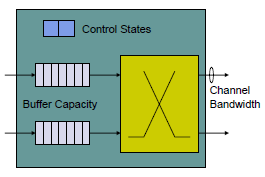 46
Flow Control
NoC Flow Control can be divided into:
Bufferless flow control
Packets are either dropped or misrouted

Buffered flow control (covered here)
Packets that cannot be routed via the desired channel are stored in buffers
Stop-Go, 
ACK/NACK, 
Credit-Based
47
Bufferless flow Control
Flits can’t wait in routers.

Contention is handled by:
Dropping and retransmitting from the source.
Deflecting to a free output.
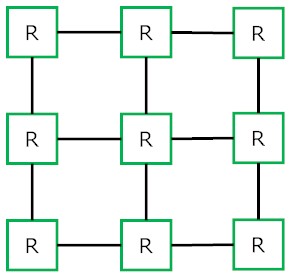 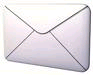 contention
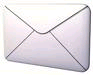 48
Bufferless Flow Control
No buffers mean less implementation cost
If more than one packet shall be routed to the same output, one has to be
Misrouted or
Dropped




Example: 2 packets A and B (consisting of several flits) arrive at a network node
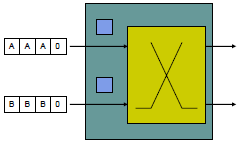 49
Bufferless Flow Control
Packet B is dropped and must be resended





But, there must be a protocol that informs the sending node that the packet has been dropped
Example: Resend after no ACK has been received within a given time
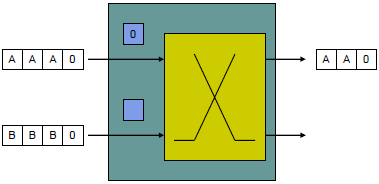 50
Bufferless Flow Control
Packet B is misrouted





No further action is required here, but at the receiving node packets have to be sorted into original order
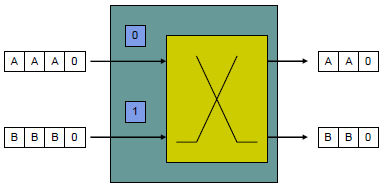 51
X
Queue is
not serviced
Stop-Go Flow Control
Receiver sends Issues a STOP signal when STOP threshold is reached
Sender suspends injecting flits
Sender sends packets whenever GO signal is idle
sender
receiver
X
pipelined transfer
GO threshold
STOP threshold
GO
GO
STOP
STOP
52
© T.M. Pinkston, J. Duato, with major contributions by J. Filch
X
Queue is
not serviced
Stop-Go Flow Control
Receiver sends Issues a GO signal when GO threshold is reached
Sender resumes injecting flits
Sender suspends sending packets whenever STOP signal is idle
sender
receiver
X
pipelined transfer
GO threshold
STOP threshold
GO
GO
STOP
STOP
53
© T.M. Pinkston, J. Duato, with major contributions by J. Filch
Ack/Nack Flow Control
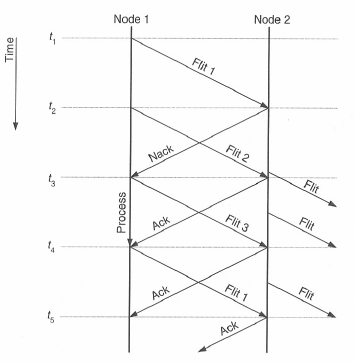 Upstream node sends packets without knowing, if there are free buffers in the downstream node.
54
Ack/Nack Flow Control
If there is no buffer available:
the downstream node sends Nack and  drops the flit 
the flit must be resent 
 flits must be  reordered at the downstream node
 
If there is a buffer available:
the downstream node sends Ack and stores the flit in a buffer
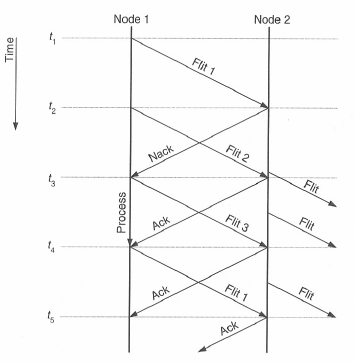 55
ACK/NACK
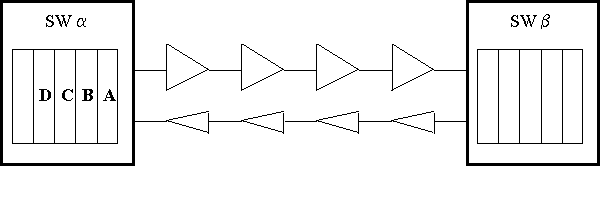 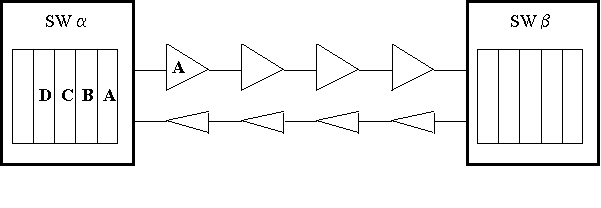 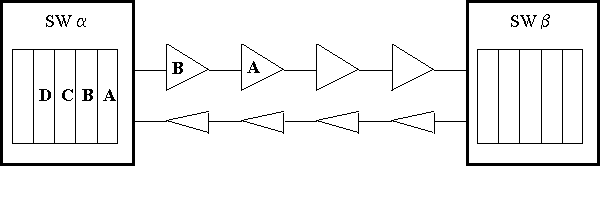 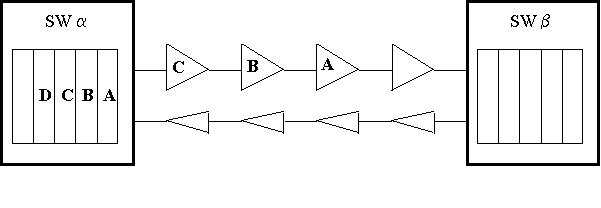 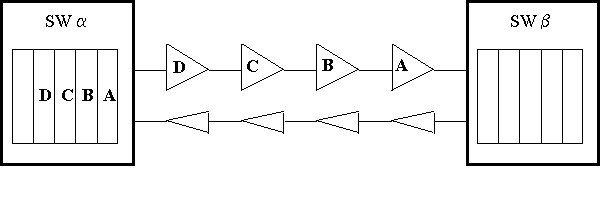 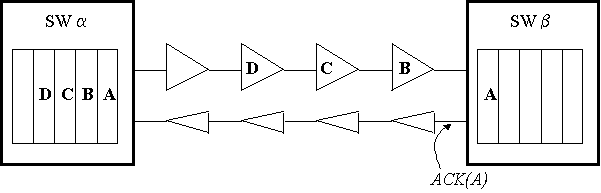 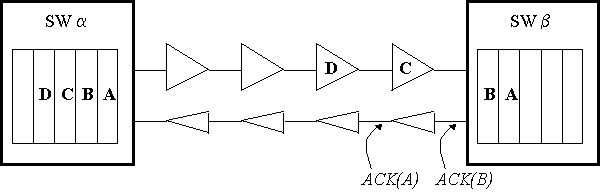 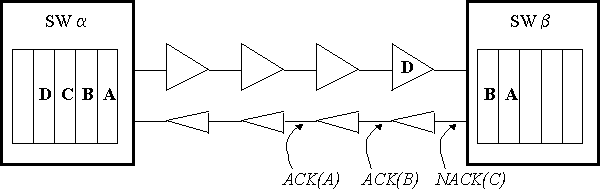 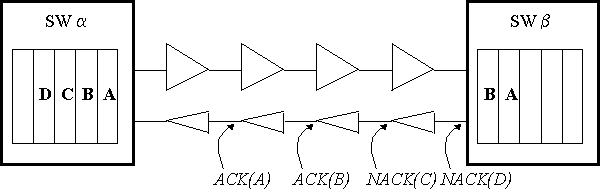 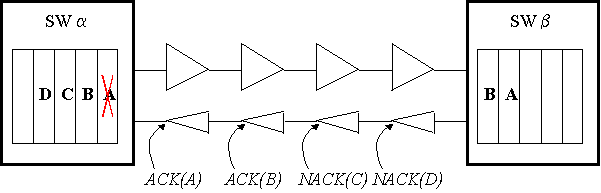 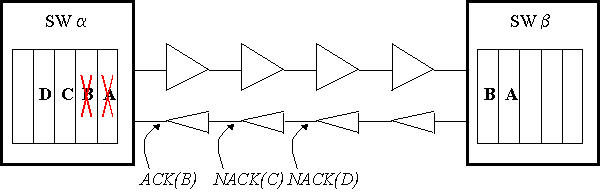 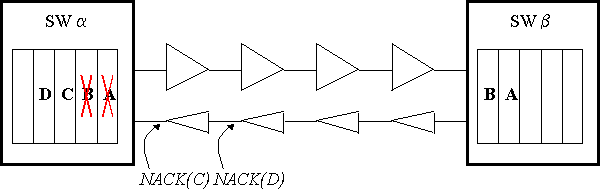 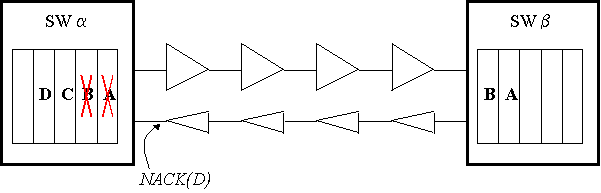 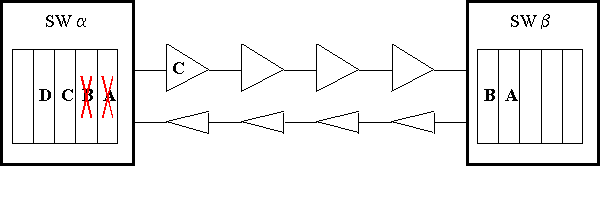 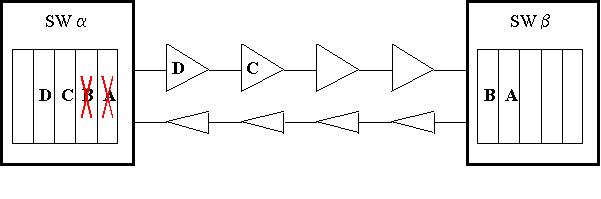 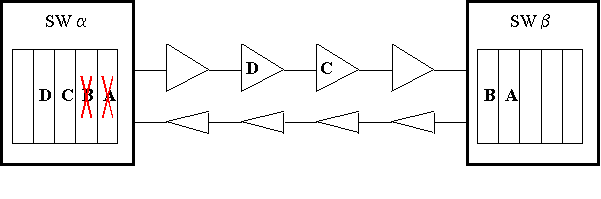 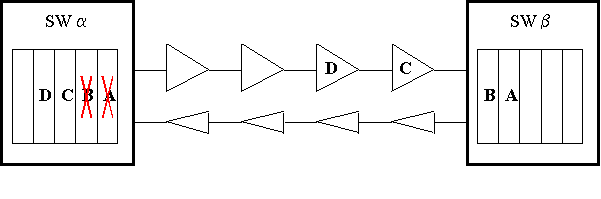 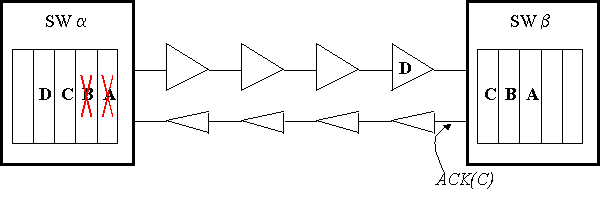 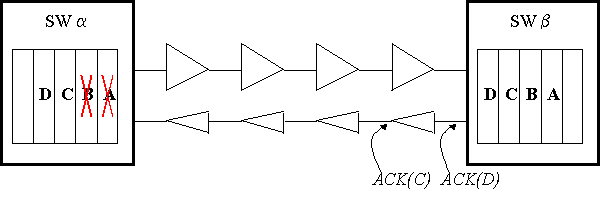 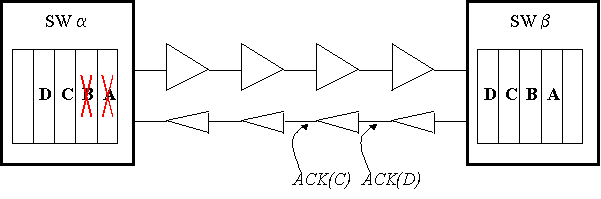 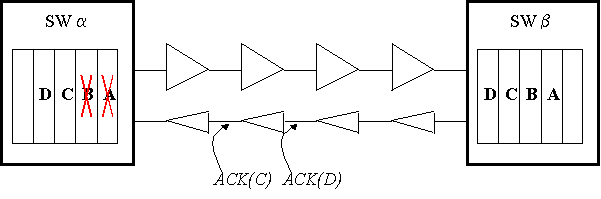 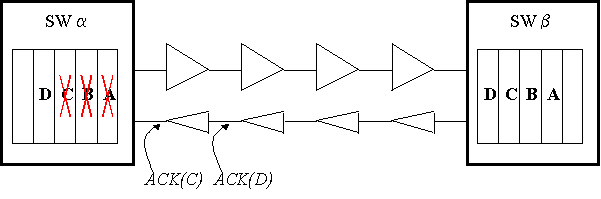 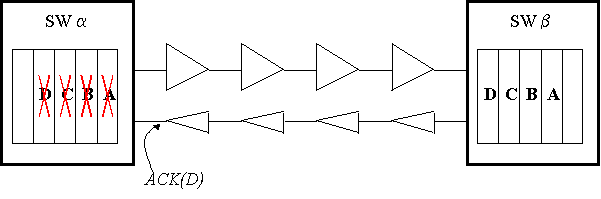 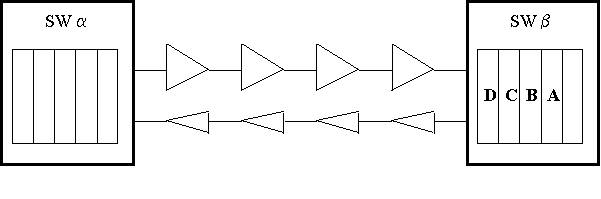 Transmission
ACK and buffering
NACK
ACK/NACK propagation
Memory deallocation
Retransmission
Go-back-N
56
Credit-Based Flow Control
Upstream router stores credit counts for each downstream VC
Upstream router
When flit forwarded
Decrement credit count
Count == 0, buffer full, stop sending
Downstream router
When flit forwarded and buffer freed
Send credit to upstream router
Upstream increments credit count
57
Credit Timeline
Node 1
Node 2
t1
Credit
Flit departs 
router
t2
Process
Credit round trip delay
t3
Credit
Flit
t4
Process
t5
Round-trip credit delay: 
Time between when buffer empties and when next flit can be processed from that buffer entry
If only single entry buffer, would result in significant throughput degradation
Important to size buffers to tolerate credit turn-around
58
X
Queue is
not serviced
Credit-Based Flow Control in action
Sender sends packets whenever credit counter
 is not zero
sender
receiver
Credit counter
10
9
8
7
6
5
4
3
2
1
0
pipelined transfer
59
© T.M. Pinkston, J. Duato, with major contributions by J. Filch
X
Queue is
not serviced
Credit-Based Flow Control in action
Sender resumes
injection
Receiver sends credits after they become available
sender
receiver
Credit counter
10
9
8
7
6
5
4
3
2
5
4
3
2
1
0
+5
pipelined transfer
60
On-Off  (stall-go) Flow Control
Credit: requires upstream signaling for every flit
On-off: decreases upstream signaling
Off signal
Sent when number of free buffers falls below threshold Foff
On signal
Send when number of free buffers rises above threshold Fon
61
On-Off Timeline
Foffthreshold reached
Node 1
Node 2
t1
Flit
Foffset to prevent flits arriving before t4 from overflowing
t2
Flit
Off
Flit
t3
Flit
Process
t4
Flit
Flit
Flit
Flit
Fonthreshold reached
t5
Flit
Fonset so that Node 2 does not run out of flits between t5 and t8
On
Flit
t6
Flit
Process
t7
Flit
Flit
Flit
t8
Flit
Less signaling but more buffering
On-chip buffers more expensive than wires
62
Summary of FC
On-chip networks require techniques with lower buffering requirements
Wormhole or Virtual Channel flow control

Dropping packets unacceptable in on-chip environment

Complexity of flow control impacts router microarchitecture
63
Summary of FC
Ack/Nack:  is rarely used because of its buffer and bandwidth inefficiency. 

Credit-based:  Used in systems with small numbers of buffers.

On/Off :  Used in systems that have large numbers of flit buffers.
64
Part II: NoC Building Blocks
Topology
Routing
Switching
Virtual Channels
Flow Control 
Router Architecture
Network Interface
65
Typical Virtual Channel Router
A router functional blocks can be divided into:
Data path: handles storage and movement of a packets payload
Input buffers , Switch, Output buffers
Control path: coordinating the movements of the packets through the resources of the datapath 
Route Computation, VC Allocator,  Switch Allocator
66
Typical Virtual Channel Router
The input unit contains a set of flit buffers
Maintains the state for each virtual channel
G = Global State
R = Route
O = Output VC
P = Pointers
C = Credits
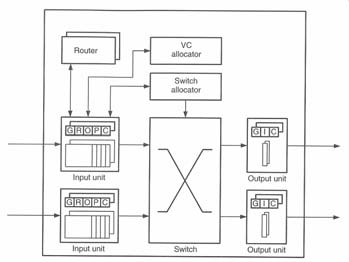 67
Virtual Channel State Fields(Input)
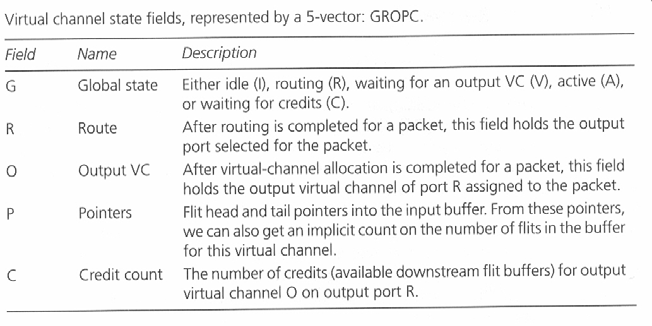 68
Virtual Channel State Fields(Output)
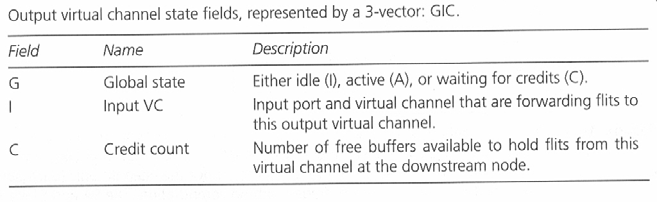 69
Packet Rate and Flit Rate
The control of the router operates at two distinct frequencies
Packet Rate (performed once per packet)
Route computation
Virtual-channel allocation
Flit Rate (performed once per flit)
Switch allocation
Pointer and credit count update
70
The Router Pipeline
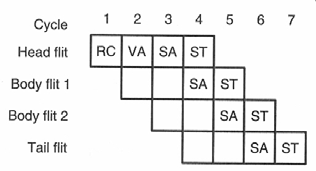 No pipeline stalls
71
The Router Pipeline
A typical router pipeline includes the following stages:
RC (Routing Computation)
VC (Virtual Channel Allocation) 
SA (Switch Allocation)
ST (Switch Traversal
72
The Router Pipeline
Cycle 0
Head flit arrives and the packet is directed to an virtual channel of the input port (G = I)
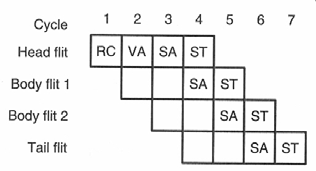 no pipeline stalls
73
The Router Pipeline
Cycle 1
Routing computation
Virtual channel state changes to routing (G = R)
Head flit enters RC-stage
First body flit arrives at router
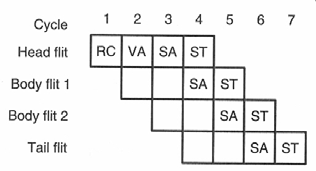 no pipeline stalls
74
The Router Pipeline
Cycle 2: Virtual Channel Allocation
Route field (R) of virtual channel is updated
Virtual channel state is set to “waiting for output virtual channel” (G = V)
Head flit enters VA state
First body flit enters RC stage
Second body flit arrives at router
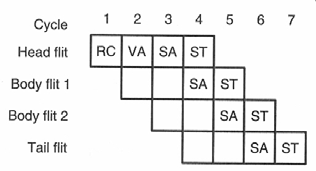 no pipeline stalls
75
The Router Pipeline
Cycle 2: Virtual Channel Allocation
The result of the routing computation is input to the virtual channel allocator 
If successful, the allocator assigns a single output virtual channel 
The state of the virtual channel is set to active (G = A
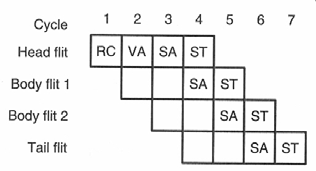 no pipeline stalls
76
The Router Pipeline
Cycle 3: Switch Allocation
All further processing is done on a flit base 
Head flit enters SA stage 
Any active VA (G = A) that contains buffered flits (indicated by P) and has downstream buffers available (C > 0) bids for a single-flit time slot through the switch from its input VC to the output VC
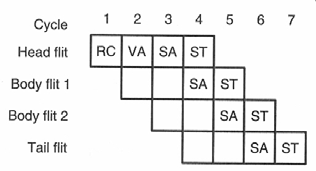 no pipeline stalls
77
The Router Pipeline
Cycle 3: Switch Allocation
If successful, pointer field is updated 
Credit field is decremented
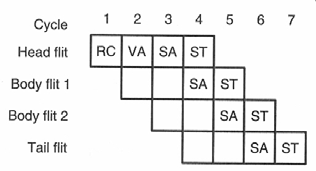 no pipeline stalls
78
The Router Pipeline
Cycle 4: Switch Traversal 
Head flit traverses the switch
Cycle 5:
Head flit starts traversing the channel to the next router
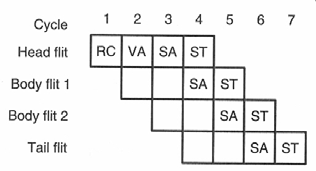 no pipeline stalls
79
The Router Pipeline
Cycle 7: 
Tail traverses the switch
Output VC set to idle
Input VC set to idle (G = I), if buffer is empty
Input VC set to routing (G = R), if another head flit is in the buffer
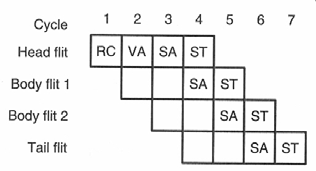 no pipeline stalls
80
The Router Pipeline
Only the head flits enter the RC and VC stages

The body and tail flits are stored in the flit buffers until they can enter the SA stage
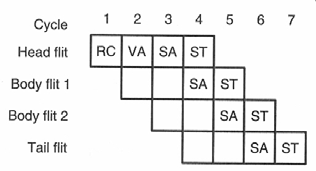 no pipeline stalls
81
Pipeline Stalls
Pipeline stalls can be divided into:
Packet stalls
can occur if the virtual channel cannot advance to its R, V, or A state
Flit stalls
If a virtual channel is in active state and the flit cannot successfully complete switch allocation due to
Lack of flit, Lack of credit, Losing arbitration for the switch time slot
82
Example for Packet Stall
1. Virtual-channel allocation stall
Head flit of A can first enter the VA stage when the tail flit of packet B completes switch allocation and releases the virtual channel
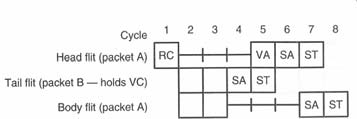 83
Example for Flit Stalls
2. Switch allocation stall
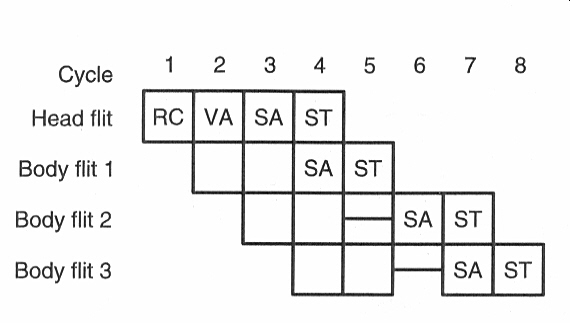 Second body flit fails to allocate the 
requested connection in cycle 5
84
Example for Flit Stalls
3. Buffer empty stall
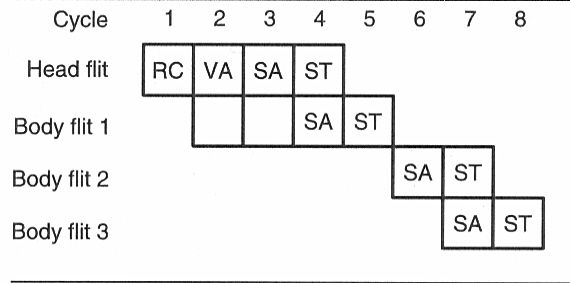 Body flit 2 is delayed three cycles. However, since it does not have to enter the RC and VA stage the output is only delayed one cycle!
85
Part II: NoC Building Blocks
Topology
Routing
Switching
Virtual Channels
Flow Control 
Router Architecture
Network Interface
86
Network Interface
Transmitter side
Core
Memory
NI
NI
Router
Router
87
Network Interface
Core
NI
Router
NI
Flit type
Flitization
Destination
stw r9, 0(r10)
Source
Packet #
Packet size
stw r9, 0(r10)
PS
P#
S
D
FT
88
Network Interface
Core
Router
NI
stw r9, 0(r10)
PS
P#
S
D
FT
89
Network Interface
Receiver side
Core
Memory
NI
NI
Router
Router
Flit
90
Network Interface
Router
NI
Memory
Delitization
stw r9, 0(r10)
stw r9, 0(r10)
PS
P#
S
D
FT
91
Network Interface
Router
NI
Memory
stw r9, 0(r10)
92
Network Interface
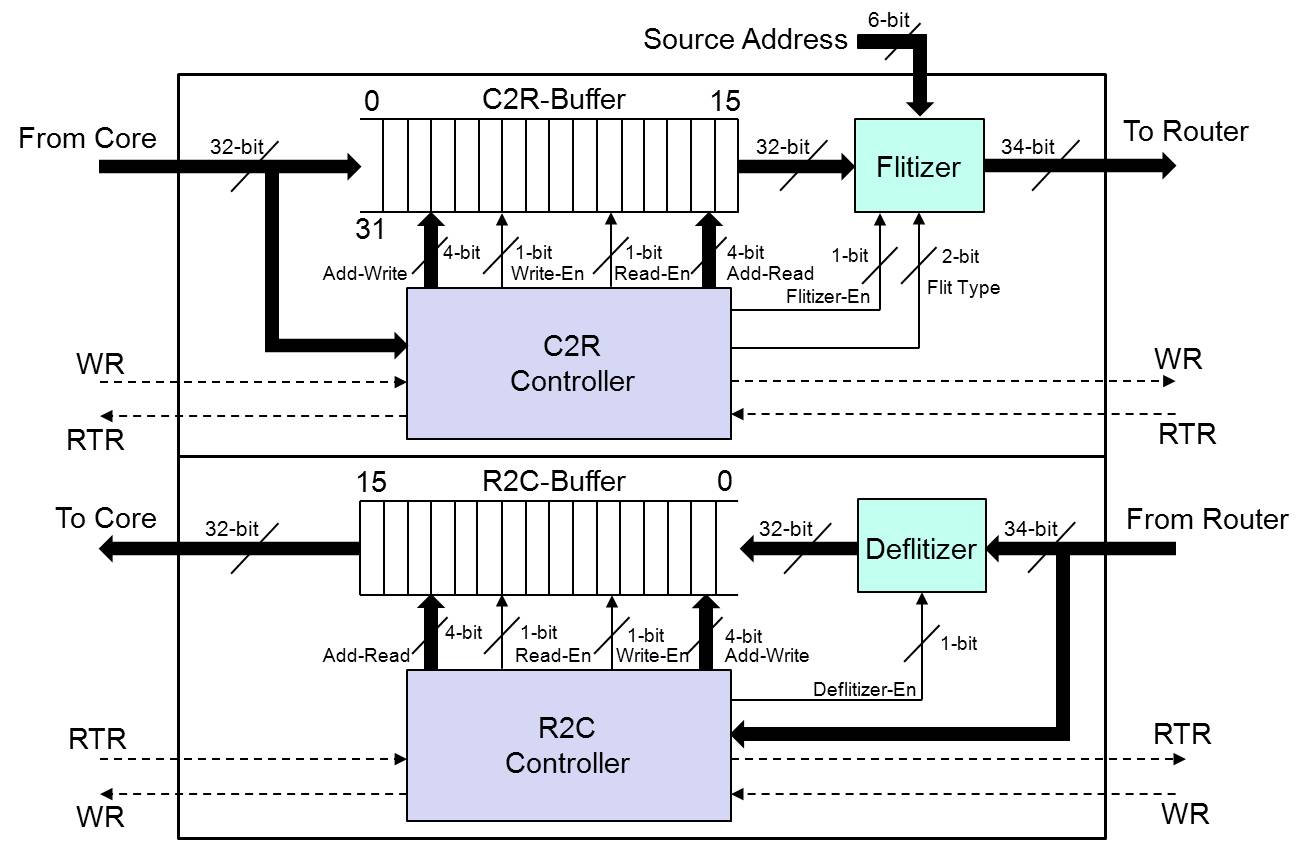 Flit
Type
Flit
Type
End
End
Source
Source
Dest
Dest
Payload
Payload
Body
Body
Header
Header
OASIS NoC NI
93
Summary
NoC is a scalable platform for billion-transistor chips.
 Several driving forces behind it.
 Telecommunication devices, embedded and GP domains are attractive applications for NoC. 
Expected to change the way we structure and model VLSI systems.
Many open research questions.
94
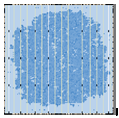 References
Akram Ben Ahmed, Shohei Miura, A. Ben Abdallah, Run-Time Monitoring Mechanism for Efficient Design of Network-on-Chip Architectures, to appear in the 6th International Workshop on Engineering Parallel and Multicore Systems (ePaMuS2013'), July 2013.
Akram Ben Ahmed, A. Ben Abdallah, Low-overhead Routing Algorithm for 3D Network-on-Chip, IEEE Proc. of the The Third International Conference on Networking and Computing (ICNC'12), pp. 23-32, 2012.
Akram Ben Ahmed, A. Ben Abdallah, LA-XYZ: Low Latency, High Throughput Look-Ahead Routing Algorithm for 3D Network-on-Chip (3D-NoC) Architecture, IEEE Proceedings of the 6th International Symposium on Embedded Multicore SoCs (MCSoC-12), pp. 167-174, 2012.
Akram Ben Ahmed, A. Ben Abdallah, ONoC-SPL Customized Network-on-Chip (NoC) Architecture and Prototyping for Data-intensive Computation Applications, IEEE Proceedings of The 4th International Conference on Awareness Science and Technology, pp. 257-262, 2012.
A. Ben Ahmed, A. Ben Abdallah, Efficient Look-Ahead Routing Algorithm for 3D Network-on-Chip (3D-NoC),IEEE Proceedings of the 6th International Symposium on Embedded Multicore SoCs (MCSoC-12,) pp. 167-174,2012.
R. Okada, Architecture and Design of Core Network Interface for Distributed Routing in OASIS NoC, Technical Report, ASL- Parallel Architecture Group, School of Computer Science and Engineering, The University of Aizu, March 2012.
A. Ben Ahmed, A. Ben Abdallah, K. Kuroda,Architecture and Design of Efficient 3D Network-on-Chip (3D NoC) for Custom Multicore SoC, IEEE Proc. of the 5th International Conference on Broadband, Wireless Computing, Communication and Applications (BWCCA-2010), pp.67-73, Nov. 2010. (best paper award) (slides)
K. Mori, A. Esch, A. Ben Abdallah, K. Kuroda, Advanced Design Issues for OASIS Network-on-Chip Architecture, IEEE Proc. of the 5th International Conference on Broadband, Wireless Computing, Communication and Applications (BWCCA-2010),pp.74-79, Nov. 2010. slides
T. Uesaka, OASIS NoC Topology Optimization with Short-Path Link, Technical Report, Systems Architecture Group,March 2011
K. Mori, A. Ben Abdallah, OASIS NoC Architecture Design in Verilog HDL, Technical Report,TR-062010-OASIS, Adaptive Systems Laboratory, the University of Aizu, June 2010. slides
Shohei Miura, Abderazek Ben Abdallah, Kenichi Kuroda, PNoC: Design and Preliminary Evaluation of a Parameterizable NoC for MCSoC Generation and Design Space Exploration, The 19th Intelligent System Symposium (FAN 2009), pp.314-317, Sep.2009.
Kenichi Mori, Abderazek Ben Abdallah, Kenichi Kuroda, Design and Evaluation of a Complexity Effective Network-on-Chip Architecture on FPGA, The 19th Intelligent System Symposium (FAN 2009), pp.318-321, Sep. 2009.
A. Ben Abdallah, T. Yoshinaga and M. Sowa, "Mathematical Model for Multiobjective Synthesis of NoC Architectures", IEEE Proc. of the 36th International Conference on Parallel Processing, Sept. 4-8, 2007.
A. Ben Abdallah, Masahiro Sowa, "Basic Network-on-Chip Interconnection for Future Gigascale MCSoCs Applications: Communication and Computation Orthogonalization", JASSST2006, Dec. 4-9th, 2006.
Book: Multicore Systems-on-Chip: Practical Hardware/Software Design, 2nd Edition, Author: A. Ben Abdallah, Publisher: Springer, (2013) , ISBN-13: 978-9491216916. [Amazon]
OASIS2 NoC Chip
95